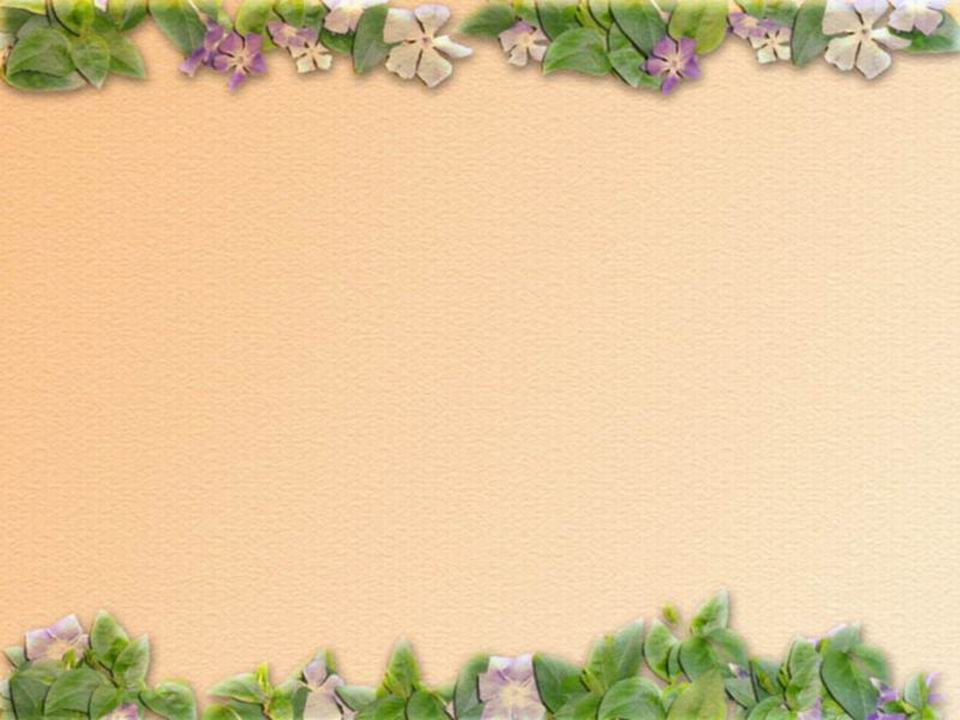 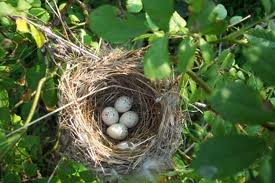 Отгадай загадку.
Без рук, без топорёнка
Построена избёнка.
гнездо
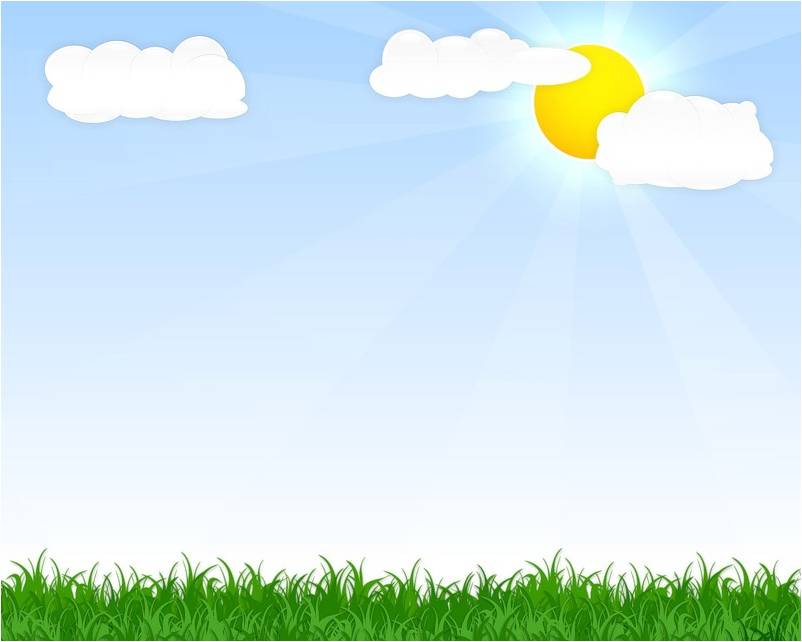 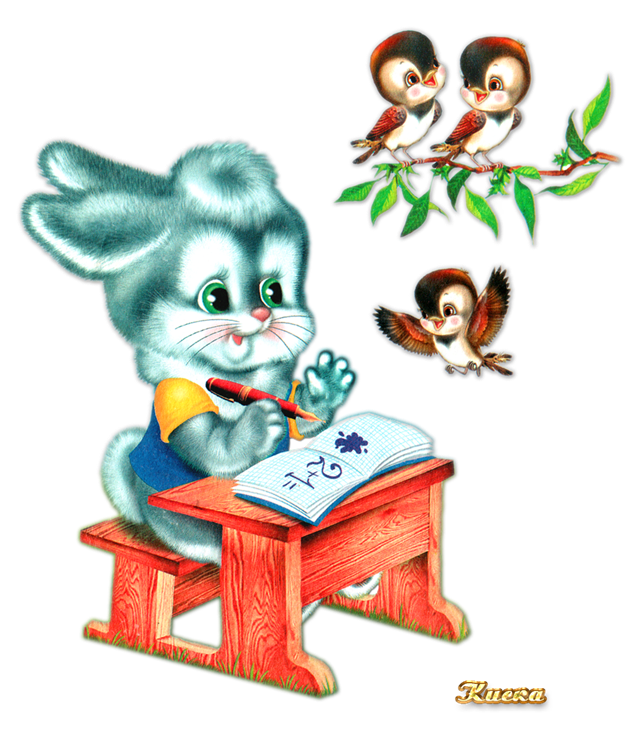 Изложение
Гнездо
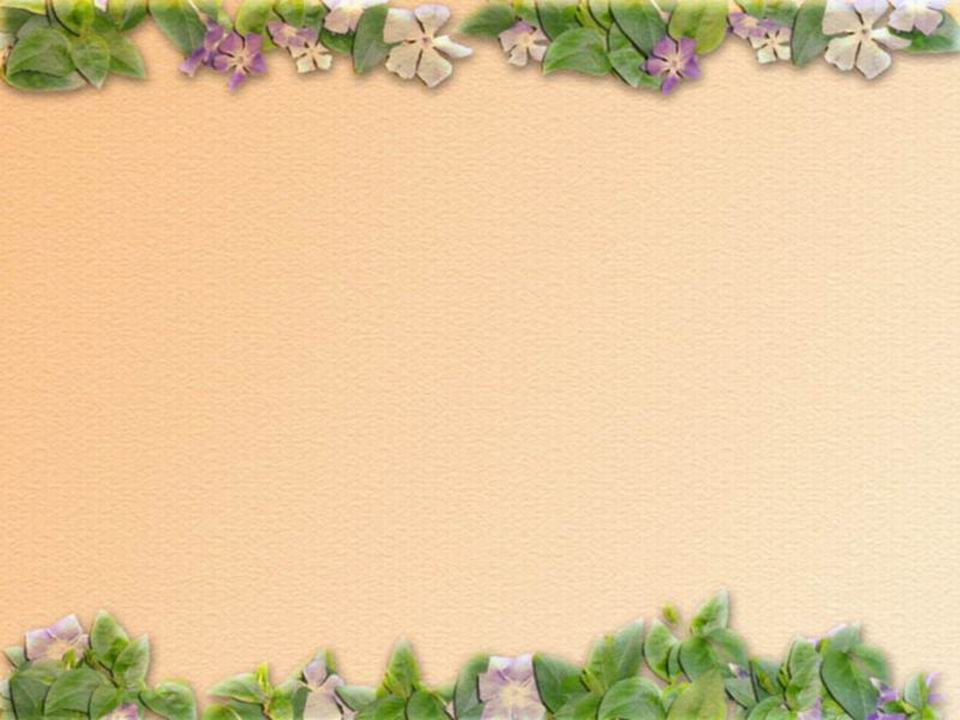 Миша и Саша пошли в рощу. В кустах 
крушины они нашли гнездо. В гнезде
пищали птенцы.
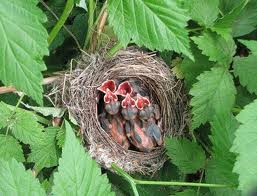 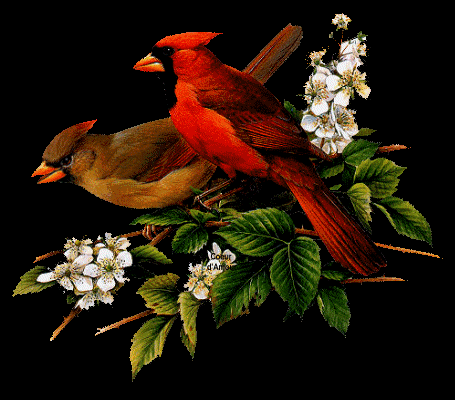 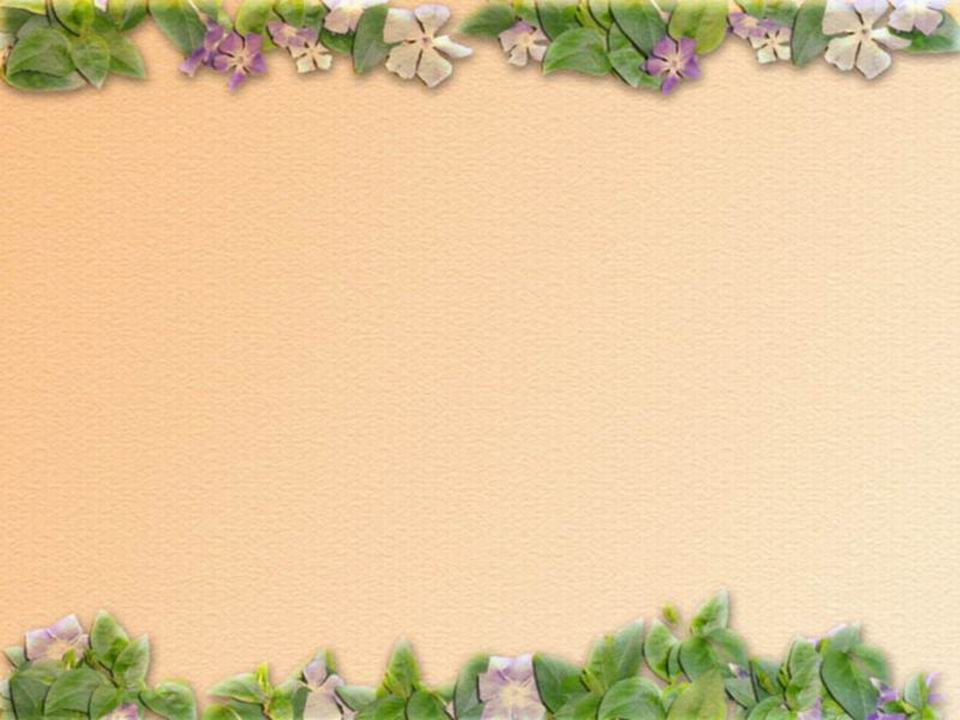 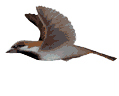 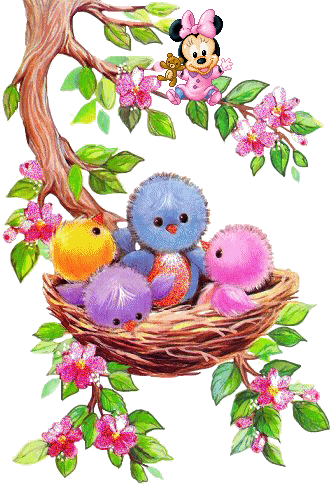 Над кустами кружилась и тревожно кричала птица.
Она принесла пищу малы-шам. Ребята отошли от гнезда.
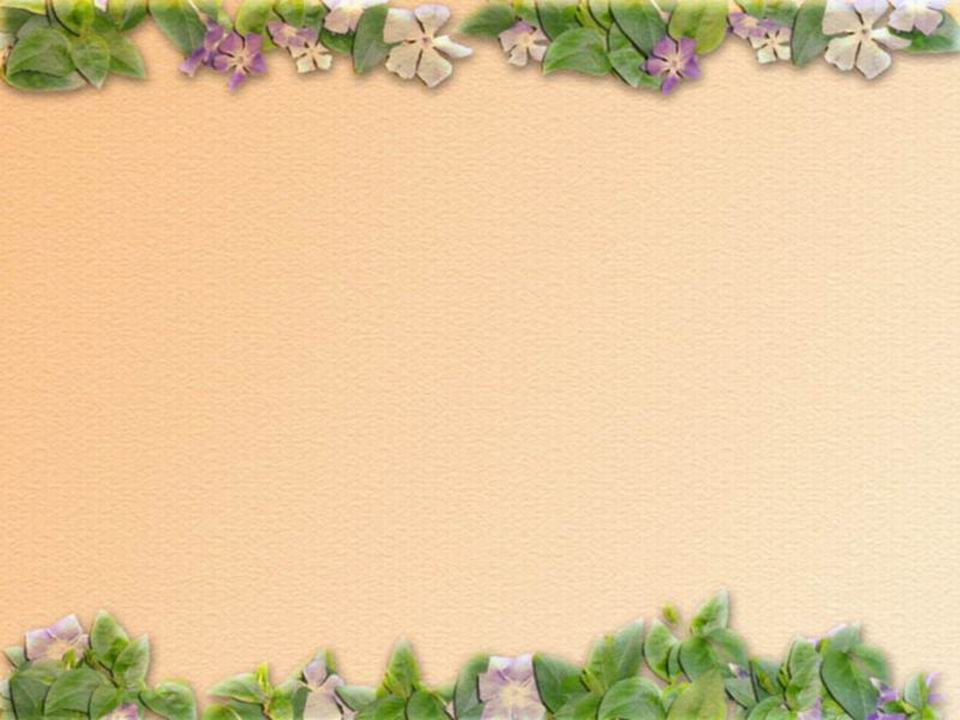 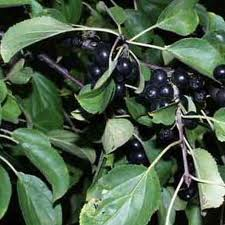 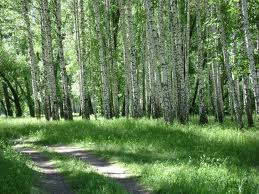 роща
крушина
Запомни написание!
тревожно
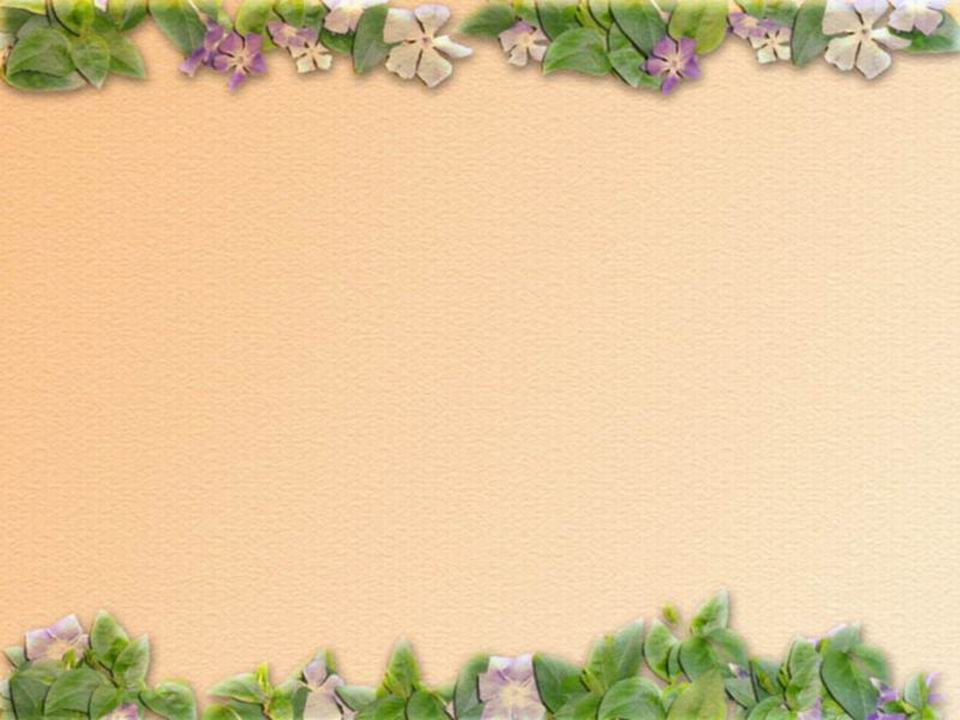 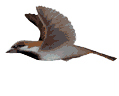 Ответь на вопросы:
Что обнаружили Миша и Саша в кустах
   крушины?
Почему мальчики отошли от гнезда?  
Сколько частей в этом тексте? Почему?
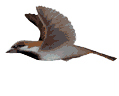 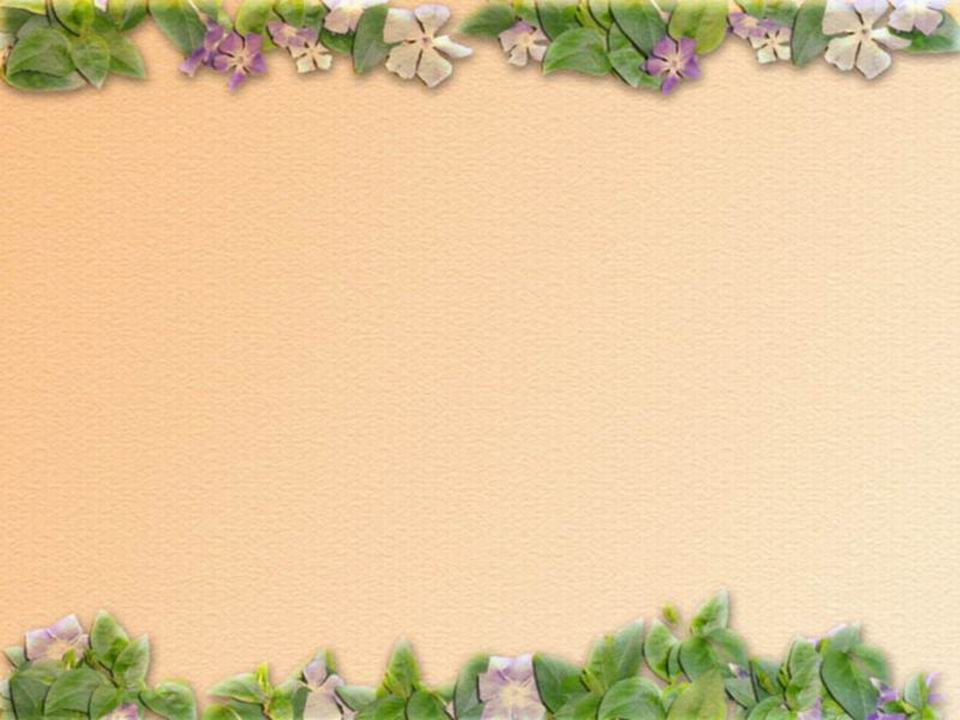 Какие правила в этих словах?
Рощ.., круш…ны,
пищ…ли,  круж…лась,
крич…ла, пищ… .
у
и
а
и
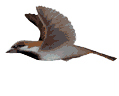 а
у
Жи, ши  пиши с И!
Чу, щу пиши с У!
Ча, ща пиши с А!
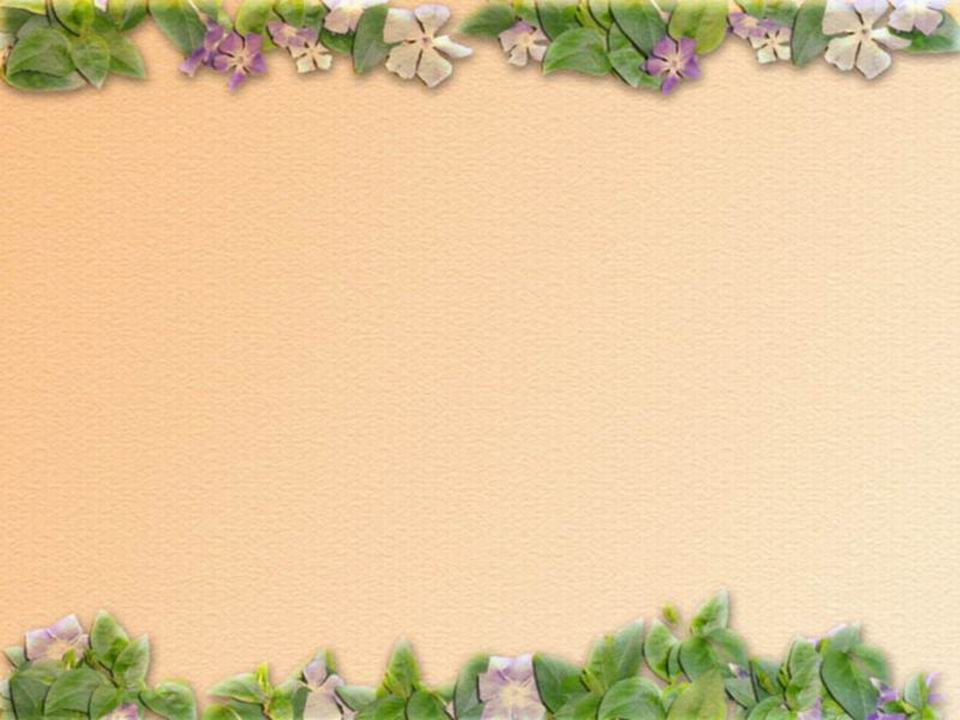 Вставь буквы.
 Объясни написание.
Гн…здо -
е
гнёзда
пт…нцы-
е
птенчик
прин…сла -
е
нёс
п…щали -
и
писк
м…лышам -
а
маленький
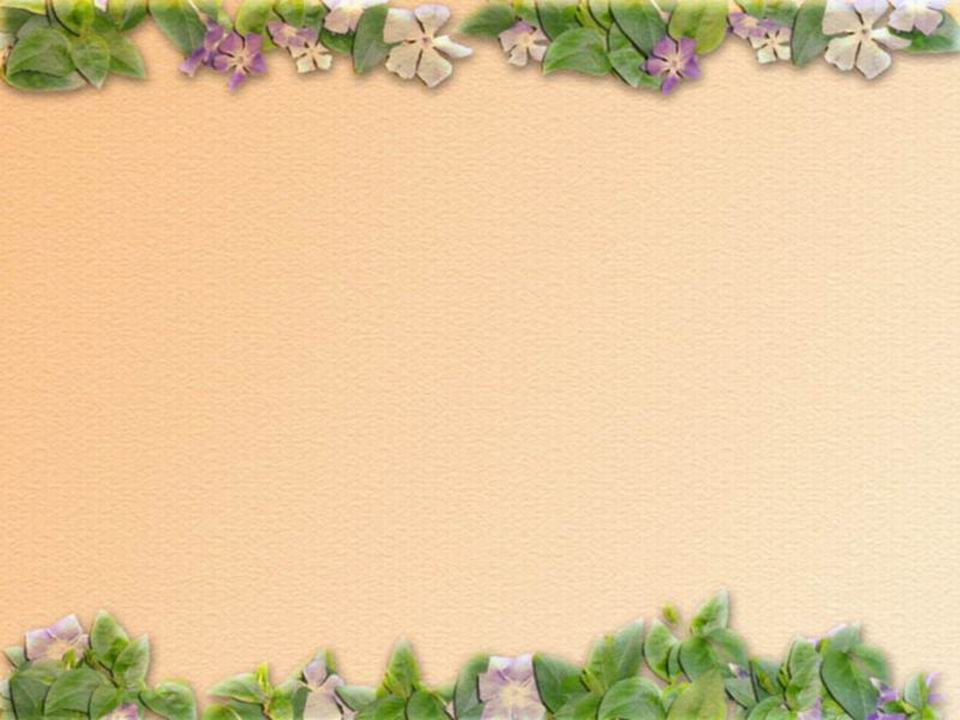 Прочитай и перескажи:
Миша и Саша пошли в рощу. В кус-
тах крушины они нашли гнездо. В гнез-
де пищали птенцы.
Над кустами кружилась и тревож-
но кричала птица. Она принесла пи-
щу малышам. Ребята отошли от гнез-да.
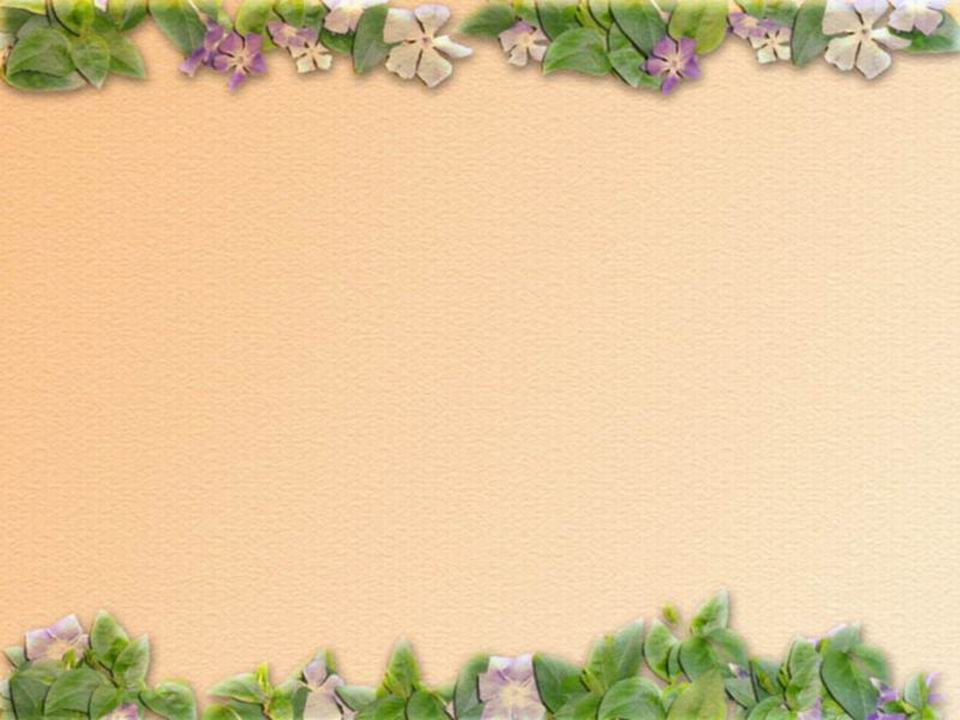 Напиши изложение по плану.
1.Куда пошли  Миша и Саша?
в рощу
2. Что они нашли в кустах крушины?
гнездо
птенцы
3.Кто пищал в гнезде?
4. Кто кружился и тревожно кричал над 
кустами?
птица
пищу
5. Что она принесла малышам?
отошли от гнезда
6. Что сделали ребята?
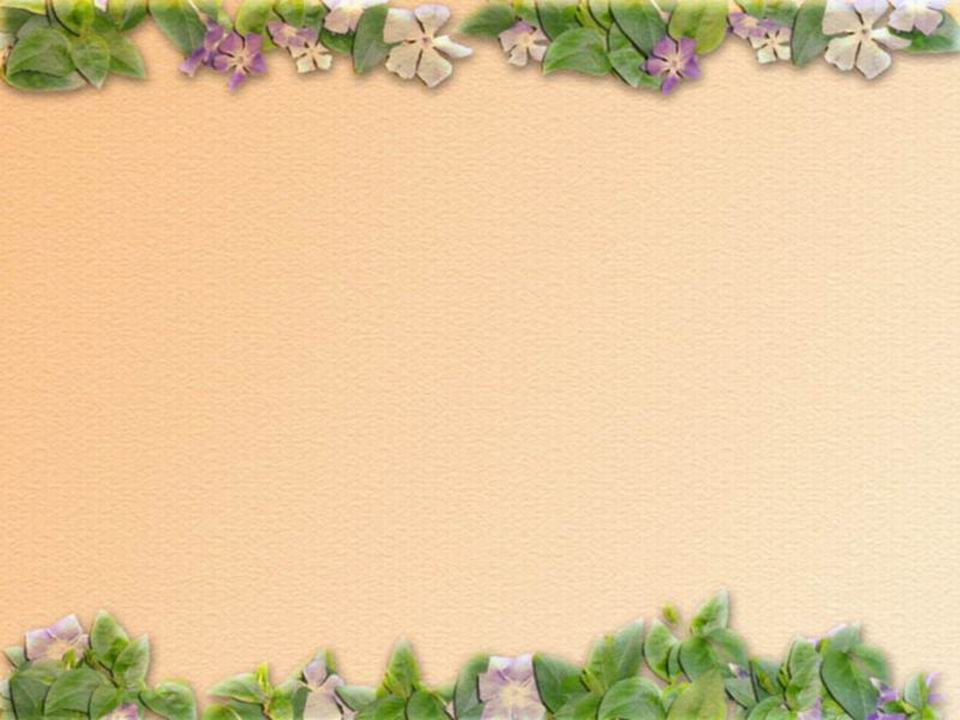 Материалы:
загадки-http://detkam.e-papa.ru/ 
фото и рамки Интернет сайты
ББК 74.26 
УДК 373.167. 1. 808. 2
Нина Николаевна Максимук 
Сборник текстов для изложений. 2-4 классы
Учебно-методическое издание
Москва • «Вако»:2009г. 192с. (стр.19) -
(Мастерская учителя).
Презентацию подготовила
 учитель начальных классов
СГОД № 8 города Талгара
Алматинской области
Семёнова Елена Васильевна